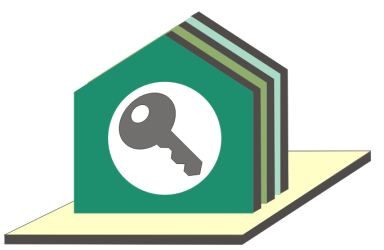 Grunddataprogrammets delaftale 1 (GD1)
Effektivt ejendomsregistrering og 
genbrug af ejendomsdata
Styregruppemøde torsdag den 6. feb. 2013
Dagsorden
Godkendelse af dagsorden (B)
Referat fra sidste styregruppemøde 3.12.2013 (justeret) jf. bilag A (B)
Nyt fra grunddatabestyrelsen (O)
Status på delprogrammets fremdrift (O)
Projektliggørelse af det tværgående arbejde med lovgivning og regler
Statusrapportering til IT-projektrådet, jf. bilag B
Kvalitetssikrede mål- og løsningsarkitekturer i version 1.1. jf. bilag C (B)
Ejerfortegnelsens placering (O)
Plan for replanlægningsarbejdet af GD1 og GD2, jf. bilag D og bilag E (B)
Håndtering af aktuelle risici for delprogrammet jf. bilag F (B) 
Det videre arbejde (O)
Næste møde i styregruppen er torsdag den 27. marts kl 9:45 – 11:45
Ekstra møde i styregruppen tirsdag den 29. april kl 9:45 – 11:45
Eventuelt
6. februar 2014
Ejendomsdataprogrammet - Styregruppen
2
1. Godkendelse af dagsorden
(Beslutning)
6. februar 2014
Ejendomsdataprogrammet - Styregruppen
3
2. Godkendelse af referat fra sidste styregruppemøde
jf. bilag A(Beslutning)
6. februar 2014
Ejendomsdataprogrammet - Styregruppen
4
3. Nyt fra Grunddatabestyrelsen
(Orientering)
6. februar 2014
Ejendomsdataprogrammet - Styregruppen
5
4. Status på delprogrammets fremdrift
Projektliggørelse af det tværgående arbejde med lovgivning og regler
Statusrapportering til IT-projektrådet, jf. bilag B
Status på GD1-afklaringer vedr. beliggenhedsadresse og umatrikuleret areal
(Orientering)
6. februar 2014
Ejendomsdataprogrammet - Styregruppen
6
5. Kvalitetssikrede mål- og løsningsarkitekturer i version 1.1. jf. bilag C (B)
6. februar 2014
Ejendomsdataprogrammet - Styregruppen
7
Væsentlige udeståender ift. løsningsarkitekturerne
Fælles arkitekturafklaringer:
Et fælles sikkerhedskoncept.
Fælles serviceprincipper.
Struktur og krav til metadata.
Udstilling og anvendelse af hændelser.
Koncept omkring flow i dataanvendelse og ajourføring af data på datafordeleren.
Proces og ansvar omkring services i Datafordeleren.

GD1 afklaringer:
Myndighedsklient til brug for kommunal godkendelse af matrikulære sager
Beliggenhedsadresse
Umatrikulerede arealer
Beslutning om Ejerfortegnelsens placering
6. februar 2014
Ejendomsdataprogrammet - Styregruppen
8
Indstilling vedr. løsningsarkitekturerne
Det indstilles at styregruppen:
Godkender løsningsarkitekturerne i version 1.1, herunder løsningsarkitekturen for Ejerfortegnelsen i en tidligere version, samt målarkitekturen i version 1.3.2

Godkender at løsningsarkitekturerne for Matriklen og BBR gøres tilgængelige på den åbne del af GD1’s hjemmeside www.ejendomsdataprogrammet.dk
6. februar 2014
Ejendomsdataprogrammet - Styregruppen
9
6. Ejerfortegnelsens placering
(Orientering)
6. februar 2014
Ejendomsdataprogrammet - Styregruppen
10
KL ‘statement’ vedr. Ejerfortegnelsen
KL sætter stor pris på, at DSST/TLR vil udvikle et ejerfortegnelsessystem, som respekterer det planlægningsarbejde, der er gennemført i regi af GD1 gennem 2013. I det videre arbejde med arbejdsfortegnelsen håber KL derfor, at DSST/TLR vil stille med kompetencer, som kan medvirke i løsningen af følgende opgaver:
 
Der skal udvikles en mål- og løsningsarkitektur for ejerfortegnelsen som specifikt etablerer en arkitektonisk sammenhæng mellem GD1 og eTL. Der skal i dette arbejde på TLRs side medvirke en/flere person(er), som har detaljeret kendskab til den arkitekturmetodik, som er lagt til grund for GD1 samt de arkitekturer, som ligger til grund for eTL. Disse kompetencer skal også medvirke til, at der skrives en kravspecifikation for ejerfortegnelsen, som sikrer at ejerfortegnelsen indgår i det planlagde samspil med de øvrige systemer i GD1 og datafordeleren samt udmønter de krav til ejerfortegnelsen, som er stillet af kommunerne (og SKAT). 
Der skal i samarbejde med kommunerne detailspecificeres en migrationsplan for ejerfortegnelsesdata. Denne migrationsplan skal præcisere, hvorledes ejerdata overføres fra ESR til det nye ejerfortegnelsesregister. Planen skal endvidere præcisere, hvorledes data opdateres i ejerfortegnelsen i en periode, hvor ESR er masterregister, og hvorledes ejerdata eventuelt opdateres i ESR efterfølgende, når ejerfortegnelsen er masterregister. Til denne opgave skal medvirke kompetencer, som har godt kendskab til de arbejdsprocesser og -terminer, der ligger til grund for udskriften af ejendomsskatteopkrævningen.
 
KL håber, at disse kompetencer snarest kan være tilstede hos TLR nærmest fuldtids i en periode over 2-3 måneder, således at ejerfortegnelsessystemet kan være klar til paralleldriften i 2016.
 
Det er væsentlig for KL, at disse kompetencer har en sådan placering ift DSST/TLR, at de har prokura til at indgå forpligtende aftaler på vegne af DSST/TLR – eller med meget kort varsel kan skaffe sig prokura.
6. februar 2014
Ejendomsdataprogrammet - Styregruppen
11
Plan A: Ejerfortegnelse integreret i Tingbogen
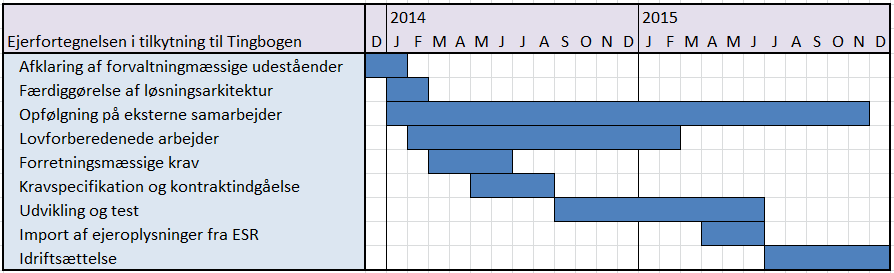 Afklaring af faglige og forvaltningsmæssige udeståender vedr. Ejerfortegnelsen:
Præcisering af forretningsmæssige krav som konsekvens af obligatorisk tinglysning af ejerskifter
Afklaring af i hvilket omfang Ejerfortegnelsens løsningsarkitektur kan implementeres under e-TL
Præcisering af TLR/KL/SKAT/MBBL’s roller og ansvar
Udarbejdelse af migrationsplan for ESR’s ejerdata
Skifte- og fogedretternes roller/ansvar ift. opdatering af Ejerfortegnelsen/Tingbog.
Særlige problemstillinger i relation til CPR og CVR
6. februar 2014
Ejendomsdataprogrammet - Styregruppen
12
7. Plan for replanlægning af GD1 og GD2
jf. bilag D (statusnotat)
(Beslutning)
6. februar 2014
Ejendomsdataprogrammet - Styregruppen
13
Skitse til hovedplan for GD1 og GD2´s implementeringsplanerTilpasset fælles forudsætninger og tentativ risikojustering
2014
2015
2016
1. kv.
2. kv.
3. kv.
4. kv.
1. kv.
2. kv.
3. kv.
4. kv.
1. kv.
2. kv.
3. kv.
4. kv.
GD7
1
2
3
4
5
5
BBR
Parallel-
drift
4
5
1
2
3
Ejer
0
2
4
5
1
3
Matrikel
1
2
3
4
5
DAR
1
2
3
4
5
AWS 5
1
2
3
4
5
DAGI DF
2
1
3
4
5
Skitse – kun omfattende de centrale og meget indbyrdes afhængige projekter.
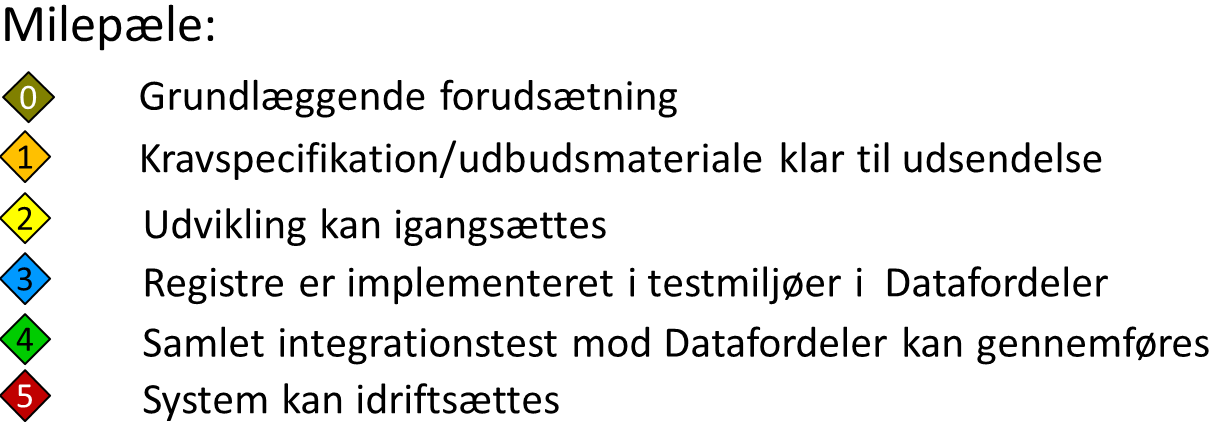 6. februar 2014
14
Plan for replanlægningen
Februar
Marts
April
Uge 8
Uge 7
Uge 11
Uge 10
Uge 6
Uge 12
Uge 9
Uge 16
Uge 15
Uge 14
Uge 13
Opstart
Møder/WSGD1: 5 - GD2: 3
Fase 1
Møder/WSGD1: 8 - GD2: 9
Fase 2
Møder/WSGD1/GD2: 1
Kons.
Fase 1 afsluttes med en workshop den 26. februar
Fase 2 afsluttes med to workshops den 26. marts 
I konsolideringsfasen udsendes materialet til skriftlig kvalitetssikring primo uge 14
Konsolideringsfasen afsluttes med en workshop den 9. april
6. februar 2014
Ejendomsdataprogrammet - Styregruppen
15
GD1/GD2 replanlægningProjekt scope
A: Grunddataproducenter med stor indbyrdes afhængighed
GD1: Matriklens udvidelseGD1: EjerfortegnelseGD1: BBR 2.0GD2: Adresseregister og AWS5
GD2: DAGI (geografiske inddelinger)
B: Øvrige projekter og interessenter/grupperinger
GD1: Datavask af ejendomme (SFE, Ejerlejligheder, BPFG)
GD1: KL/Kombit (ESR udfasning, kommunale løsninger og årshjul)
GD1: SKAT (anvendelse og udstilling af vurderingsoplysninger samt årshjul)
GD2: Stednavne
GD2: CPR anvendelse af adresser
GD2: CVR, SKAT og DST anvendelse af adresser
GD2: FOT – vejmidter, bygninger mv.
GD2: Supplerende adresser.
6. februar 2014
Ejendomsdataprogrammet - Styregruppen
16
GD1/GD2 replanlægningProcessen i hovedtræk
Opstartsfase
Godkendelse på styregruppemødet 6. februar
Planlægningsmateriale, fastlæggelse af møder
Fase 1 – Første udkast ift. Grunddataproducenter
Individuelle møder med 5 projekter (MAT, BBR, EF, DAR+AWS og DAGI) med fokus på opgaver/risici.
Nye arbejdspakker (test, DF afhængigheder mv.) hhv. nogle pakker som udgår
Samlet resultat afstemmes på fælles GD1/GD2-workshop
Fase 2 – Inddragelse af øvrige aktører inden for GD1:
Individuelle møder Datavask, ESR/nye kommunale løsninger, Vurdering og GD7.
Individuelle møder med MAT, BBR og EF 
Tilpasning af planer, arbejdspakker mv.
Udkast til samlet GD1-plan reviewes på fælles GD1 workshop (alle GD1 aktører) 
Konsolideringsfase
Materiale til skriftlig kommentering og kvalitetssikring.
Fælles GD1/GD2-workshop med alle projekter konsolidering/godkendelse af plan
Fremsendelse til styregrupper
Godkendelse af styregrupper den 29. april.
6. februar 2014
Ejendomsdataprogrammet - Styregruppen
17
GD1/GD2 replanlægningSlutprodukter
Principskitse for samlet plan – bekræftes af styregruppen den 1. april (ekstramøde)
Ledelsesoverblik:
Dokument på 5-10 sider, som beskriver hovedplanen for GD1 og GD2 med angivelse af hovedmilepæle, afhængigheder, forudsætninger, antagelser mv.

Konsolideret plan – besluttes i styregruppen den 29. april (ekstra møde)
MS Projekt plan for GD1 og GD2
Plan for hhv. GD1 og GD2 (arbejdspakker) udarbejdet i MS Projekt.(erstatter tidsangivelser i arbejdspakker – bliver derefter ”kun” indhold)
Eksisterende planer - opdateret
Implementeringsplan for GD1 og GD2 (Gant overført til MSP)
Arbejdspakker (tider overført til MSP)
Produktbeskrivelser (overvejes om de skal indarbejdes i arbejdspakken)
6. februar 2014
Ejendomsdataprogrammet - Styregruppen
18
8. Håndtering af aktuelle risici for delprogrammet
jf. bilag F / bilag D kap. 6
(Beslutning)
6. februar 2014
Ejendomsdataprogrammet - Styregruppen
19
9. Det videre arbejde
- Næste planlagte møde i styregruppen er torsdag den 27. marts kl 9:45 – 11:45
Forslag til ny møder:
- Ekstra møde i styregruppen tirsdag den 1. april kl 9:45 – 11:45
- Ekstra møde i styregruppen tirsdag den 29. april kl 9:45 – 11:45
6. februar 2014
Ejendomsdataprogrammet - Styregruppen
20
10. Evt.
6. februar 2014
Ejendomsdataprogrammet - Styregruppen
21